Lymph Vessels
Spleen
Lymphatic System Overview
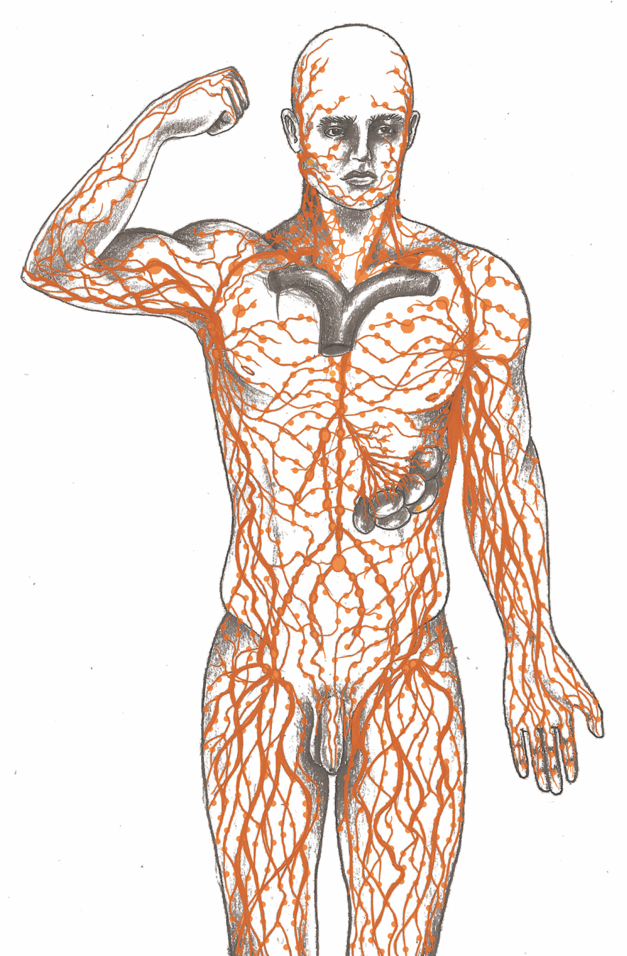 Cerebral White Matter – Spleen
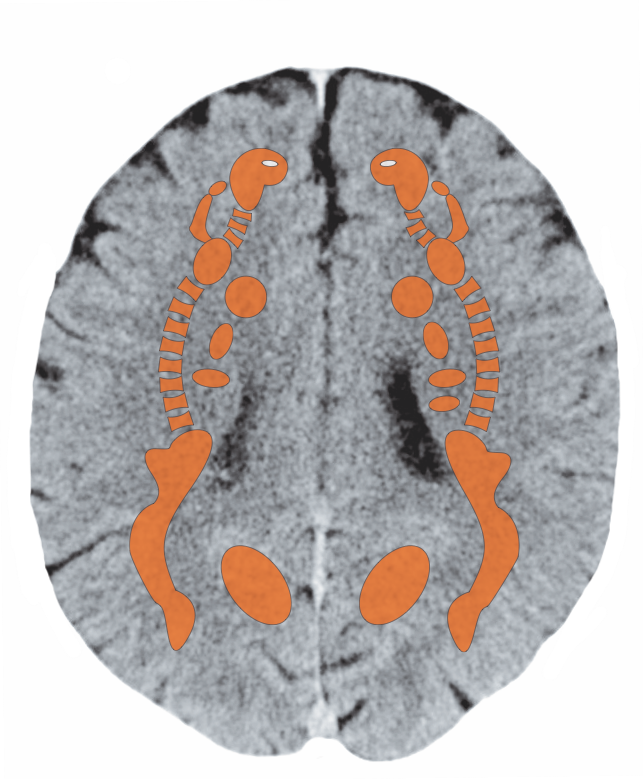 Lymph Nodes
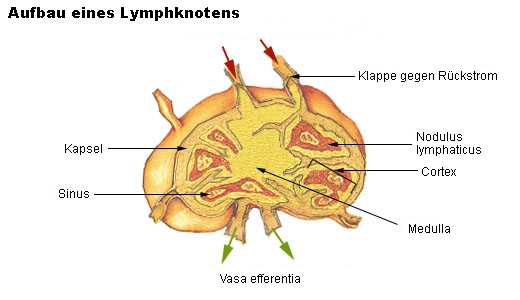 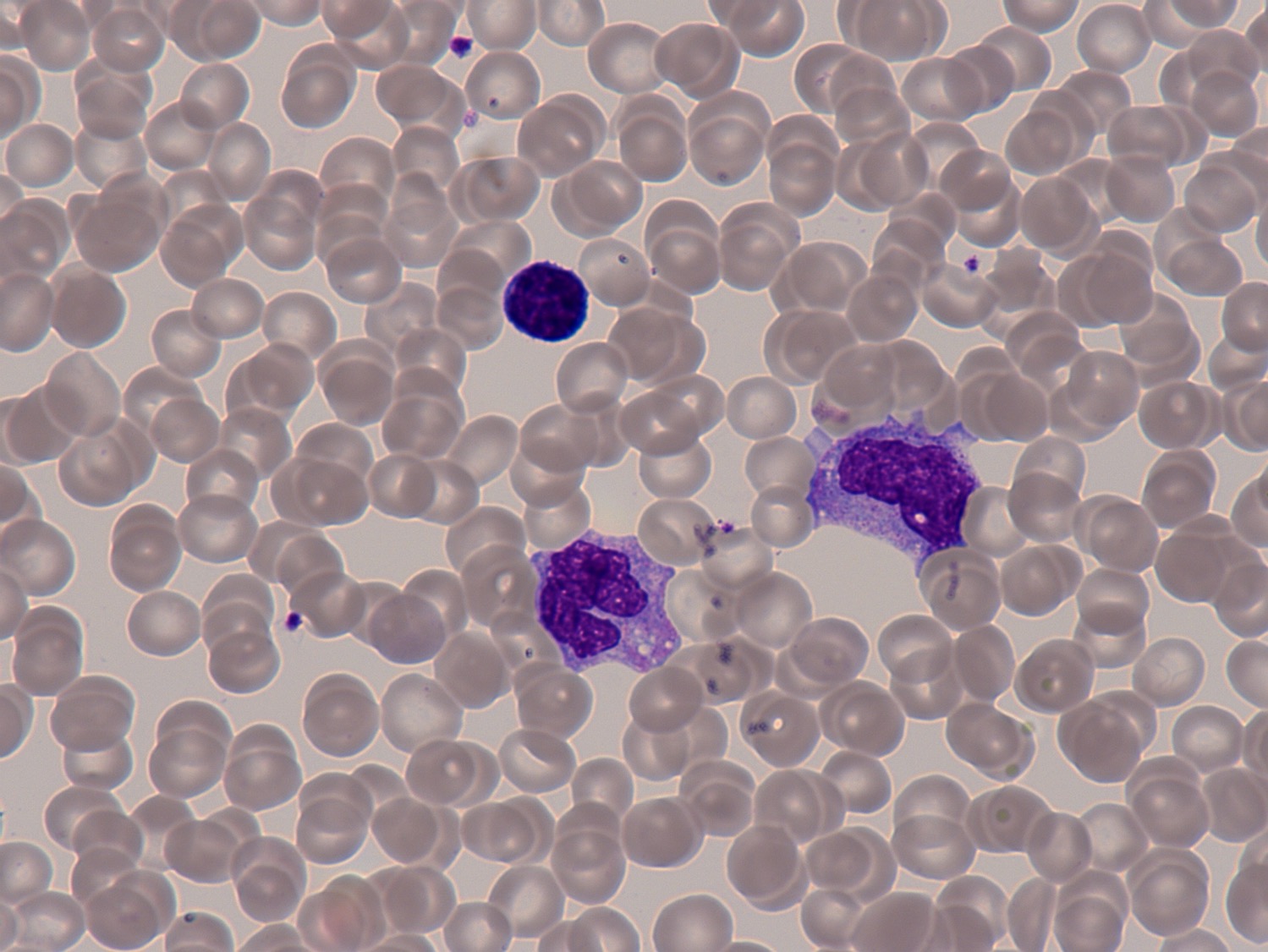 Two Monocytes and a Lymphocyte
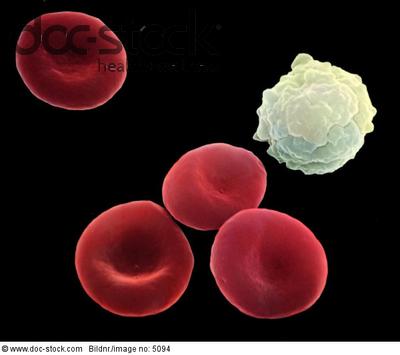 Red Blood Cells and a Lymphocyte (5000x zoom)
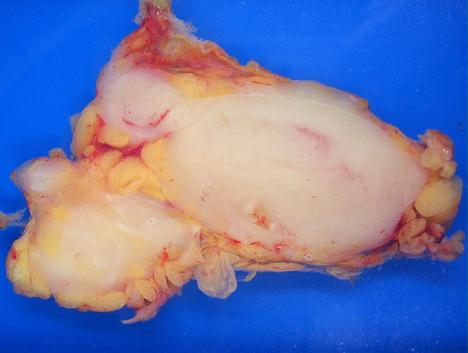 Lymphom
Lymphoma – Specimen
Hodgkin's Disease - Lymph Gland Cancer
Lymph Congestion in the Right Leg
Spleen
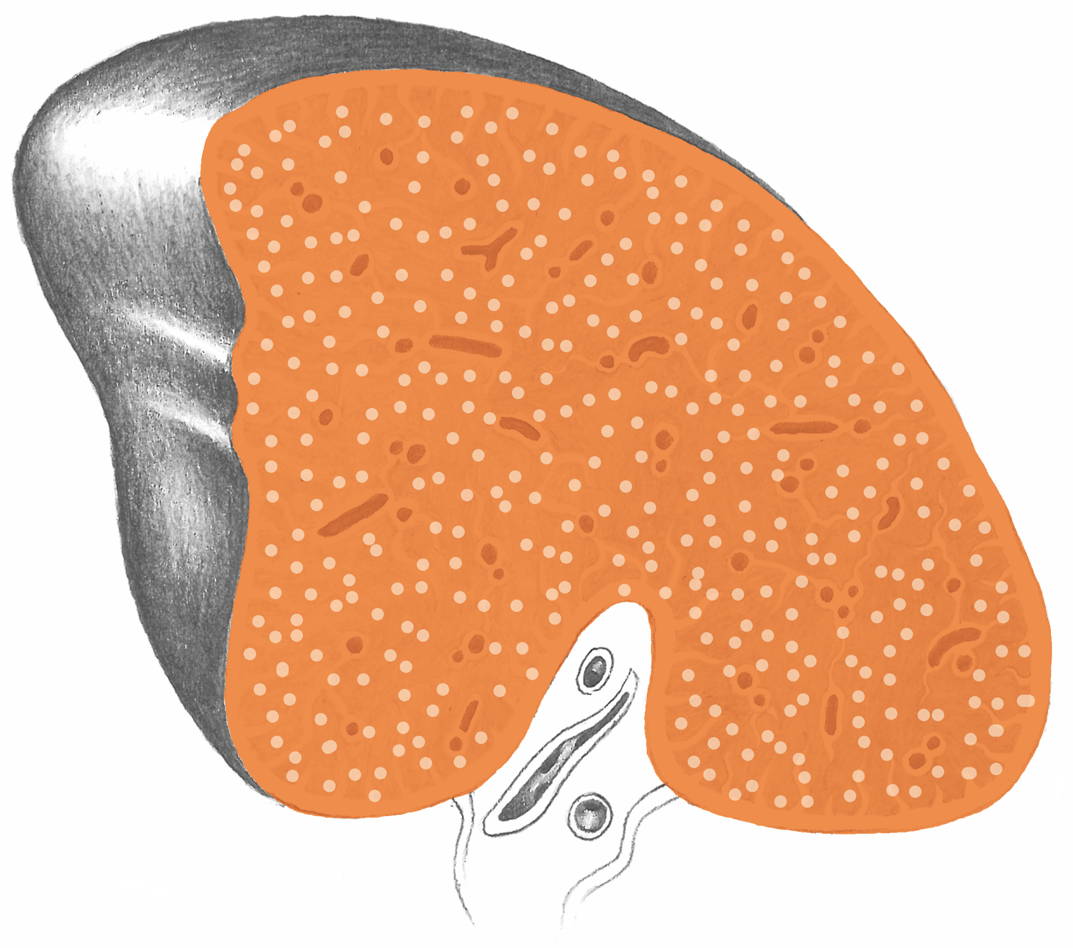 Spleen – Blood Platelets
Spleen – Specimen
Spleen Cysts – Specimen
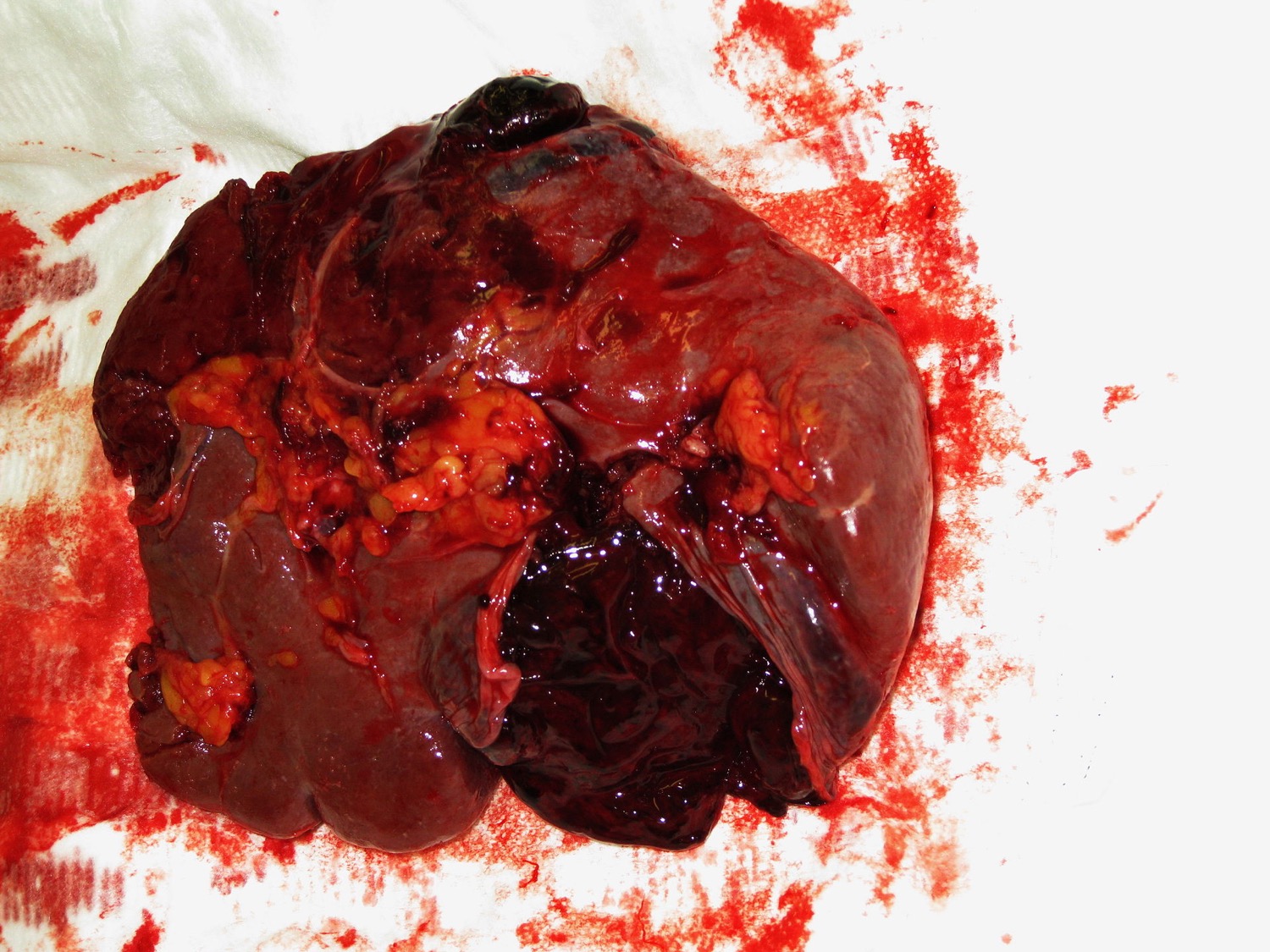 Spleen Rupture
Spleen after the Removal of a Cyst
Spleen Lymphoma
Branchial Arches
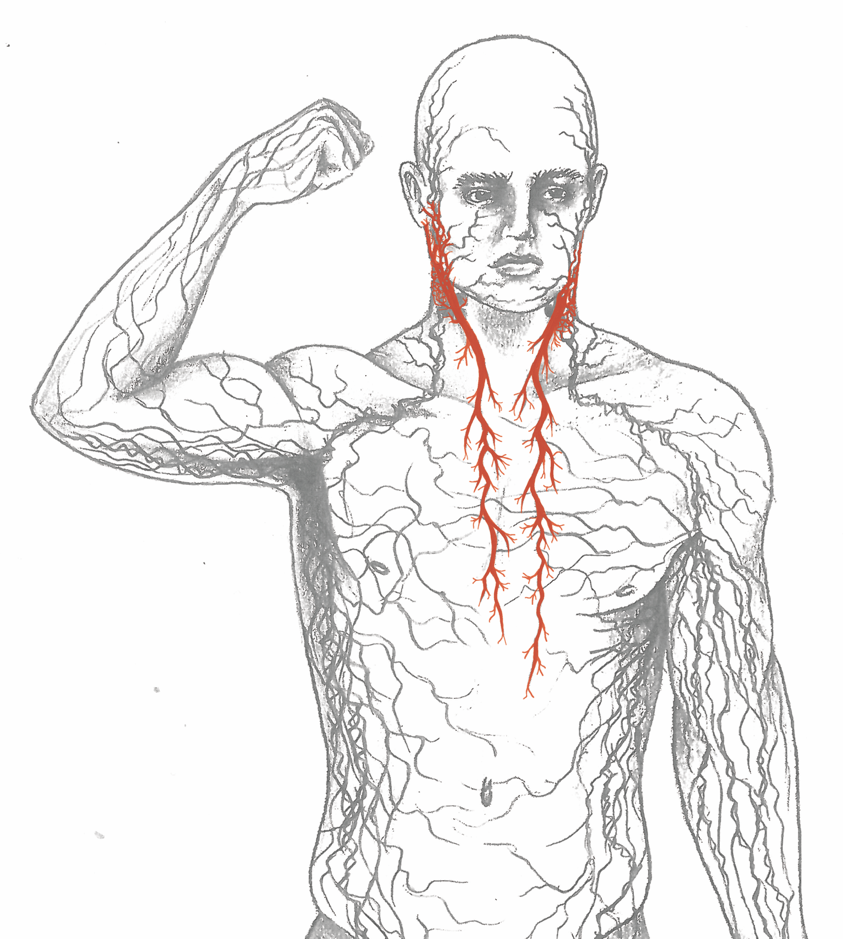 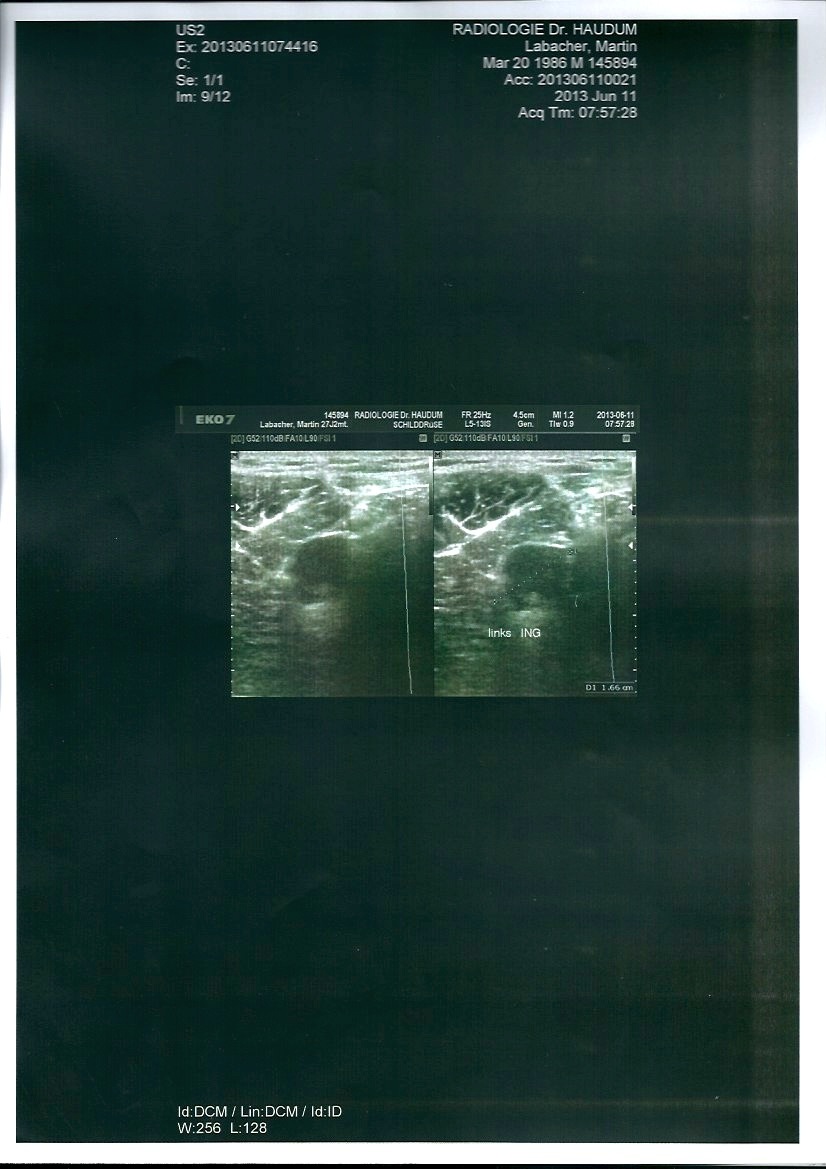 Branchial Arches - Cysts
Cerebral Cortex – Branchial Arches
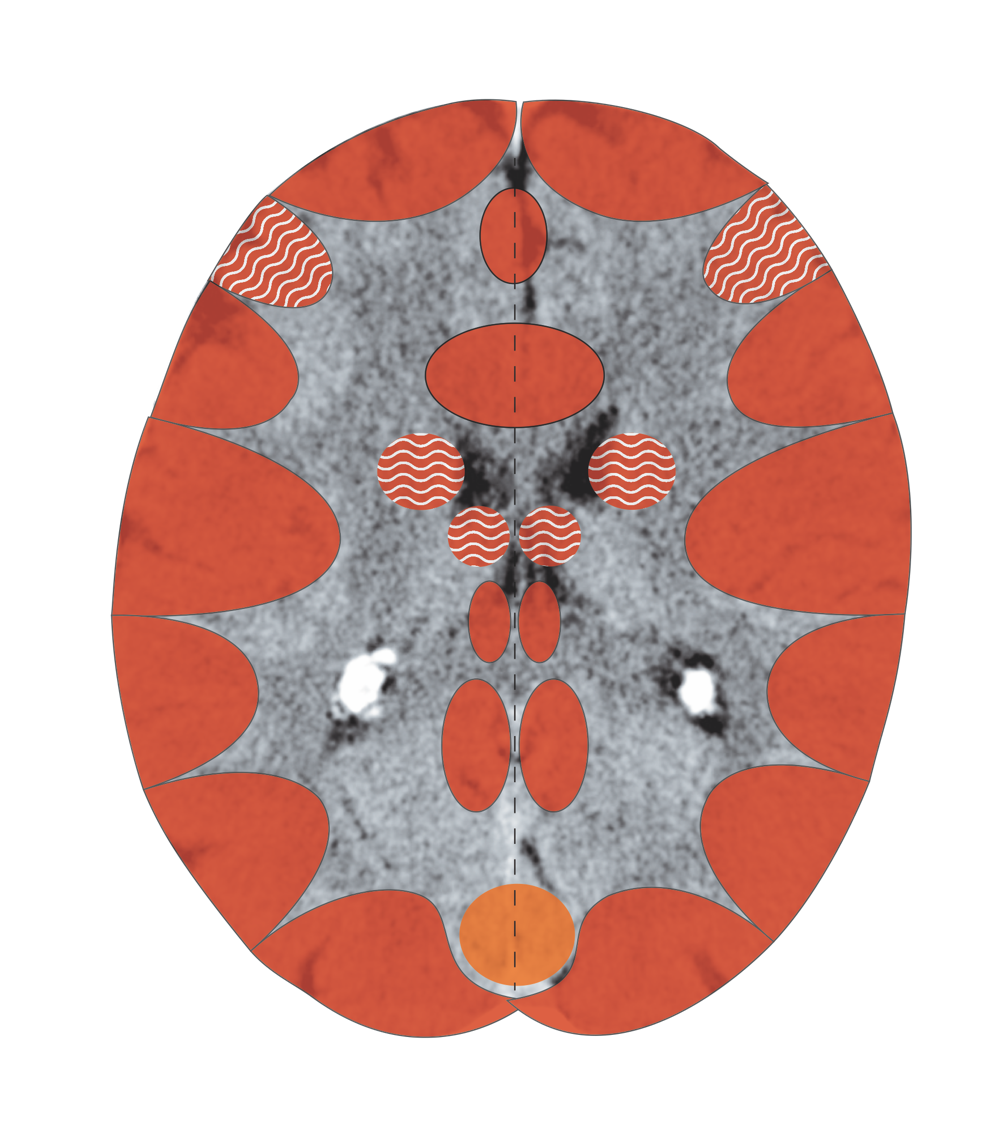 Non-Hodgkin’s Lymphoma – Specimen